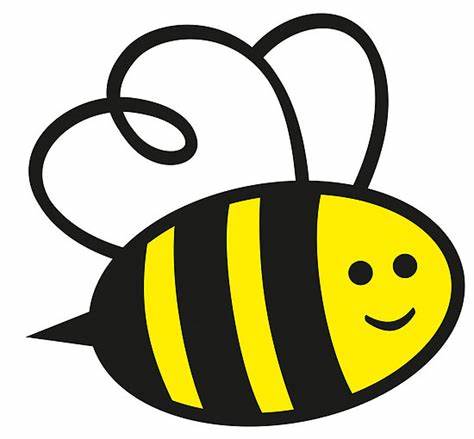 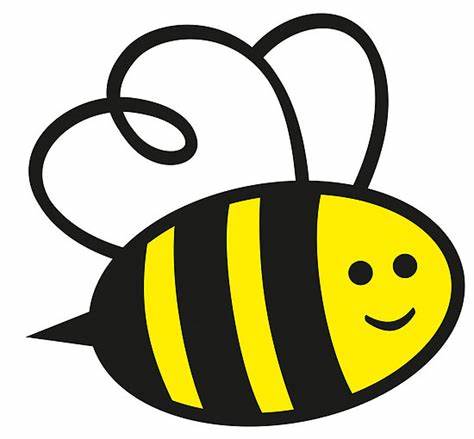 Class 1’s
Work to bee proud of…
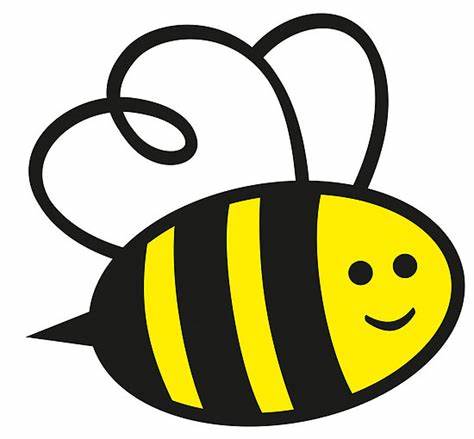 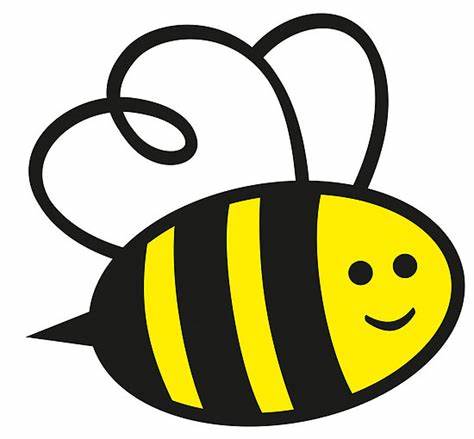 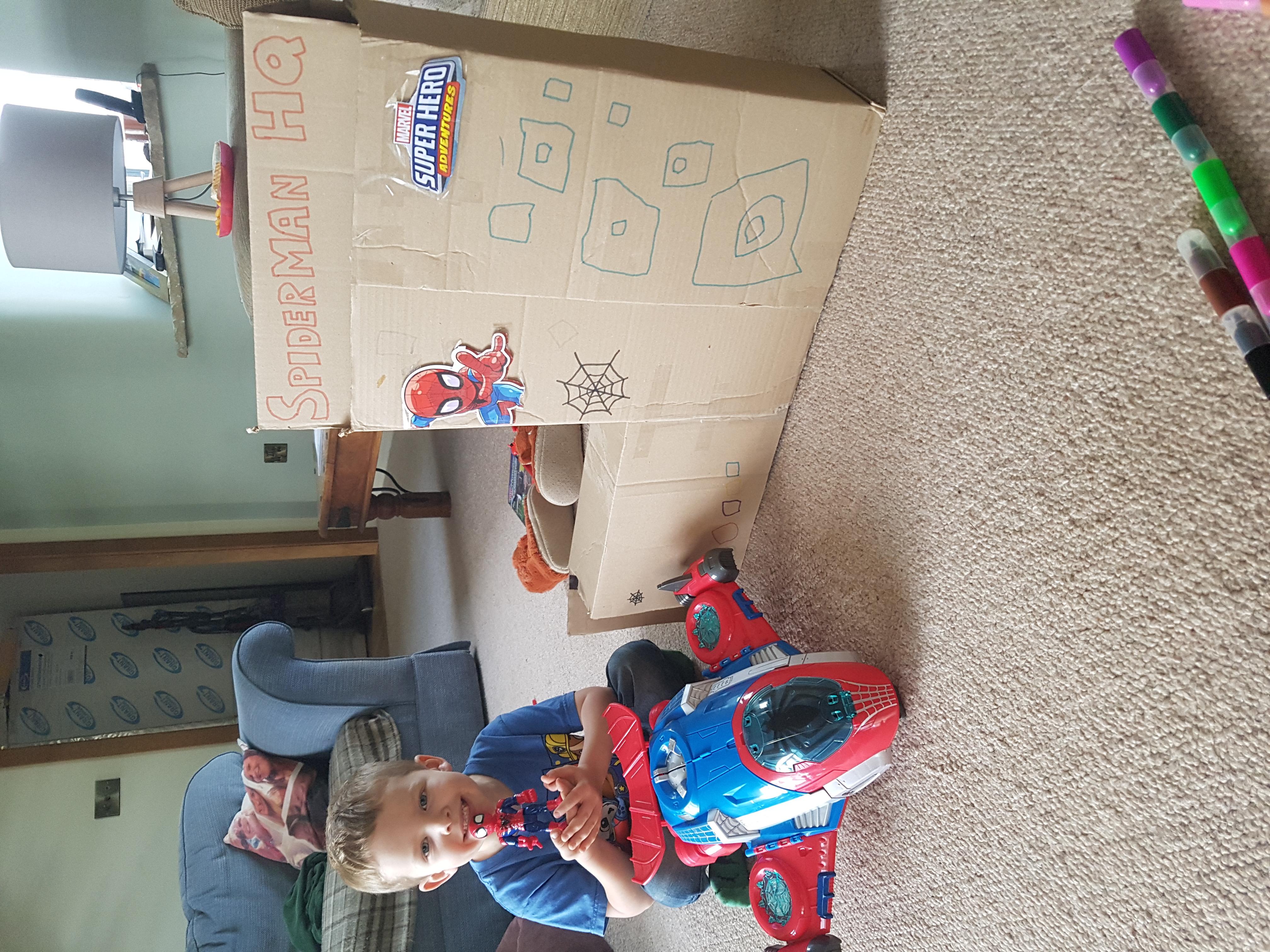 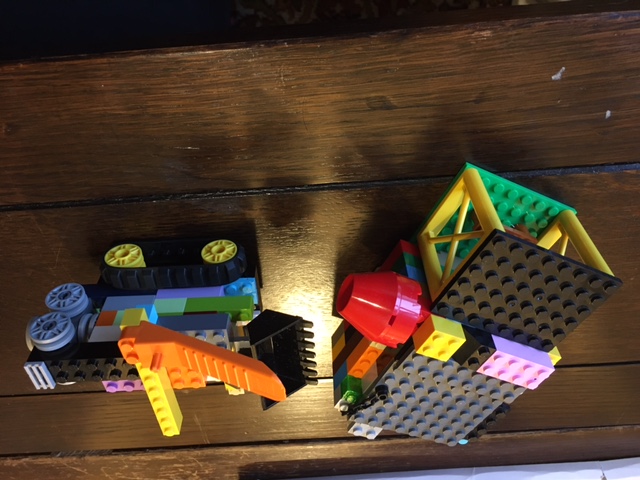 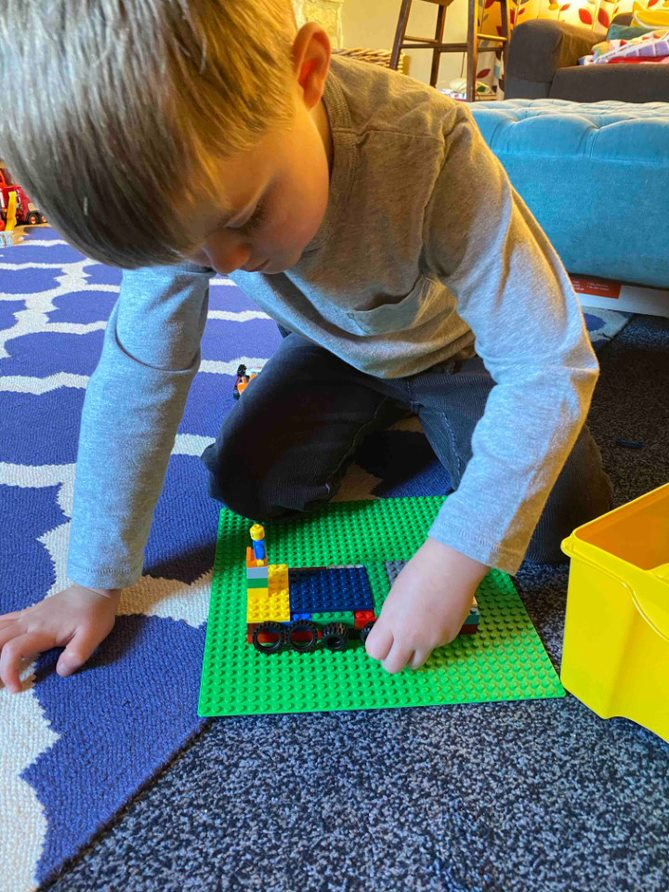 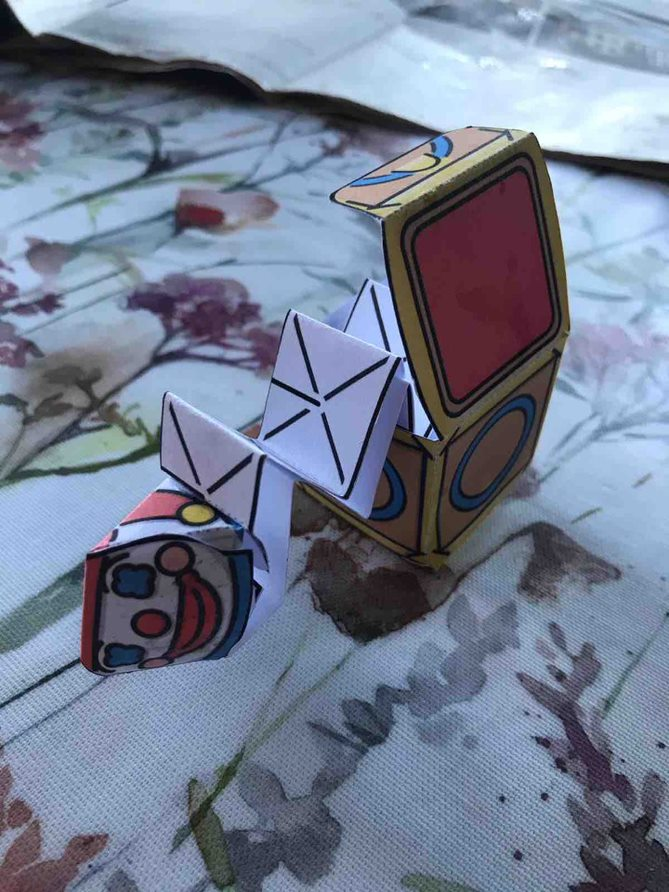 TOYS
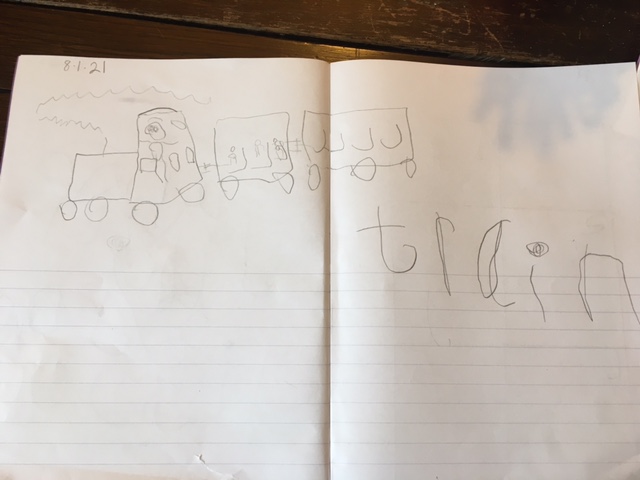 Old or new?
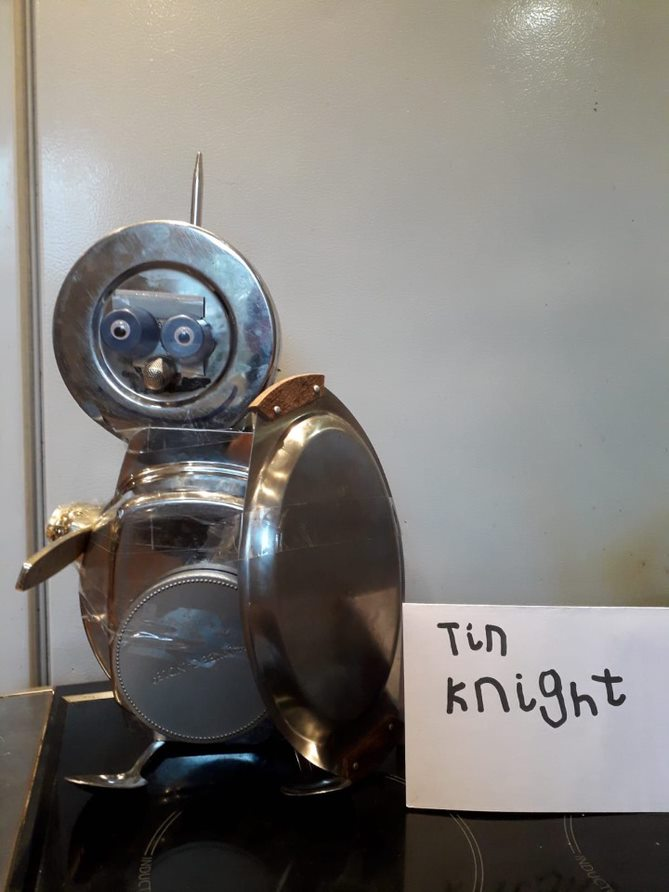 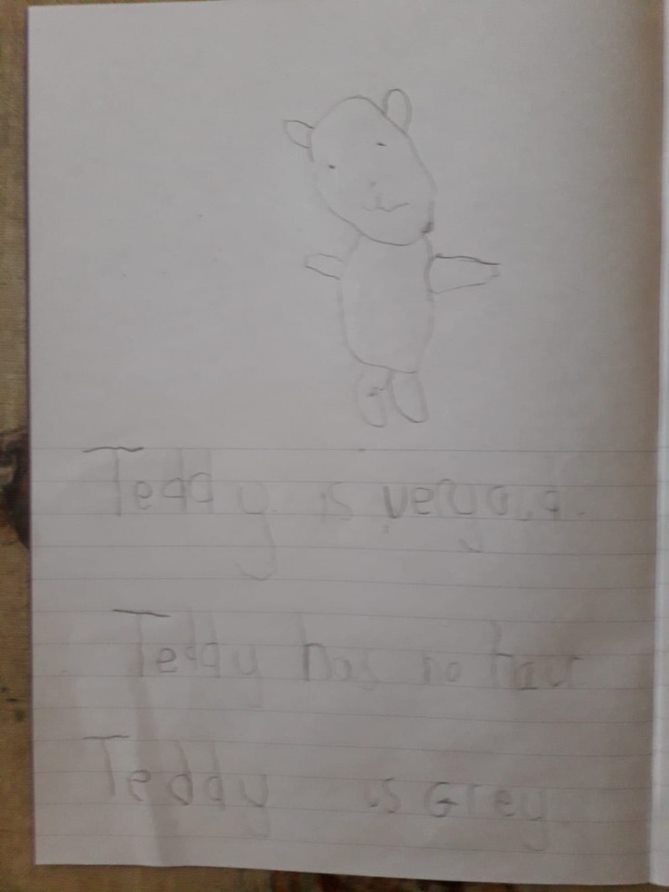 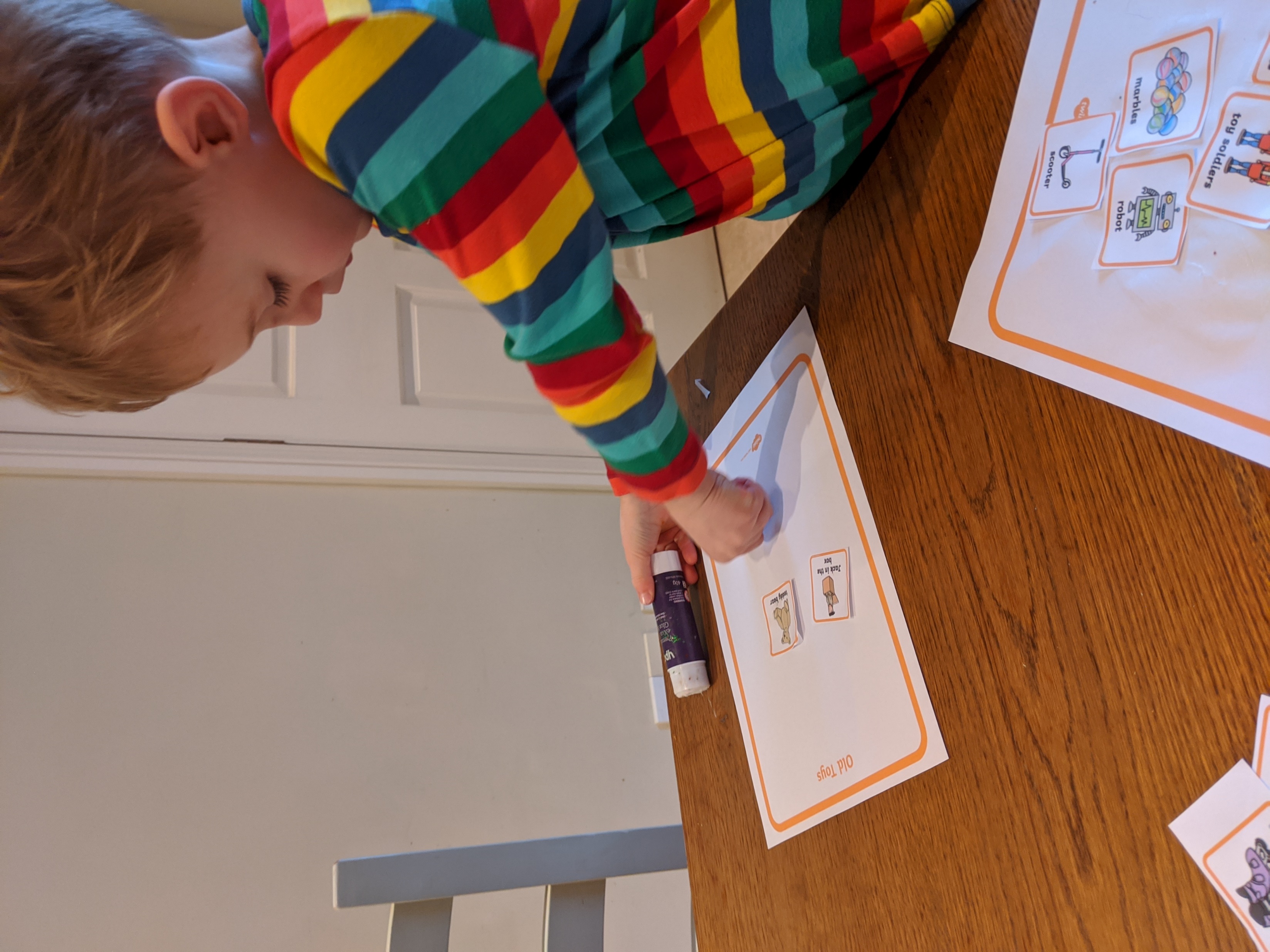 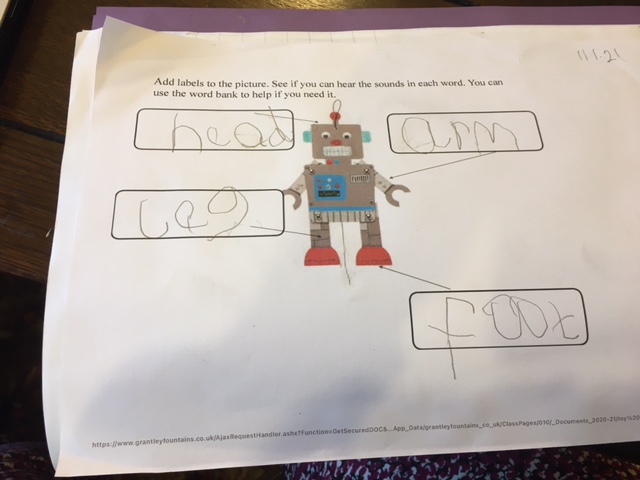 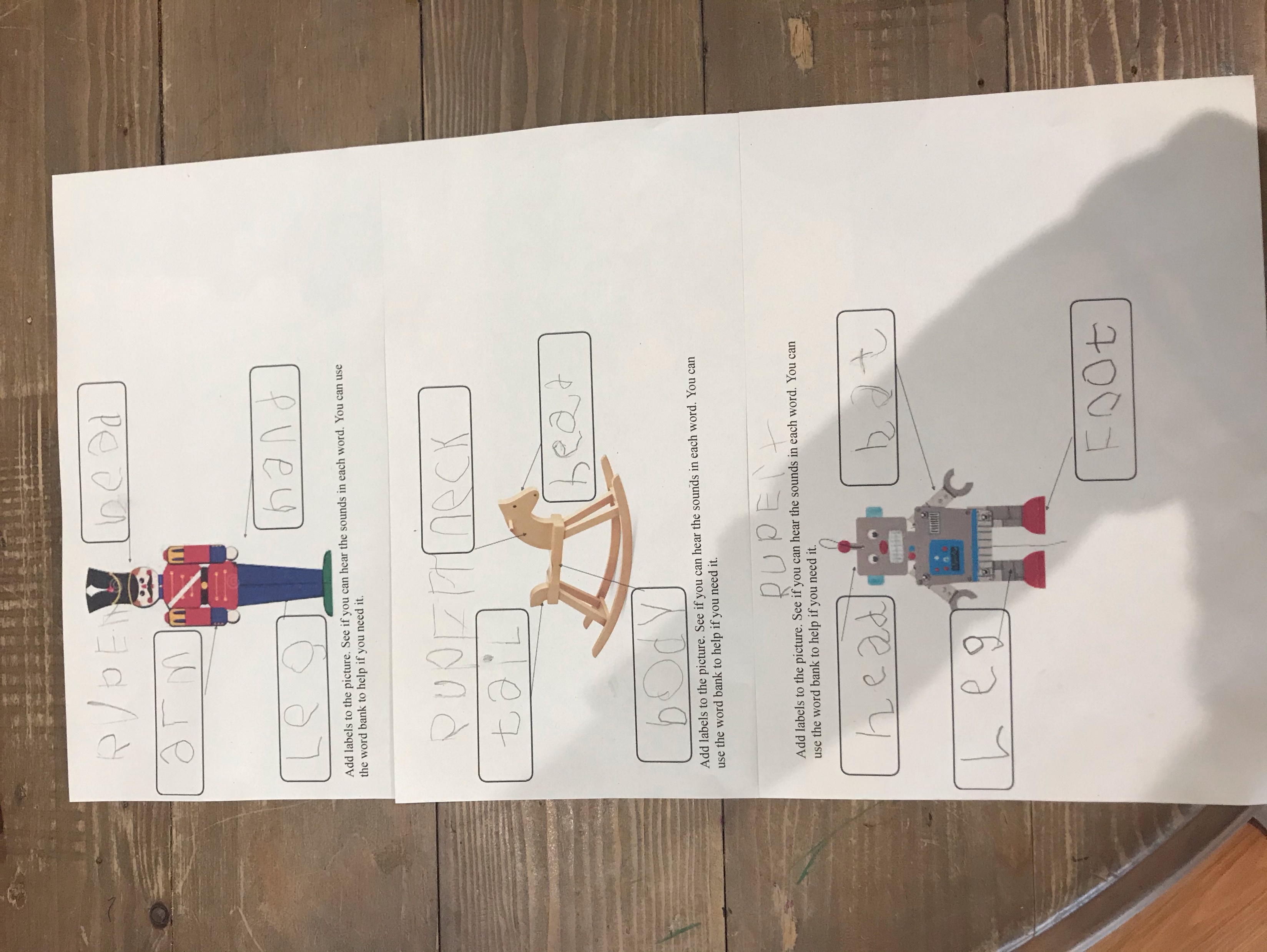 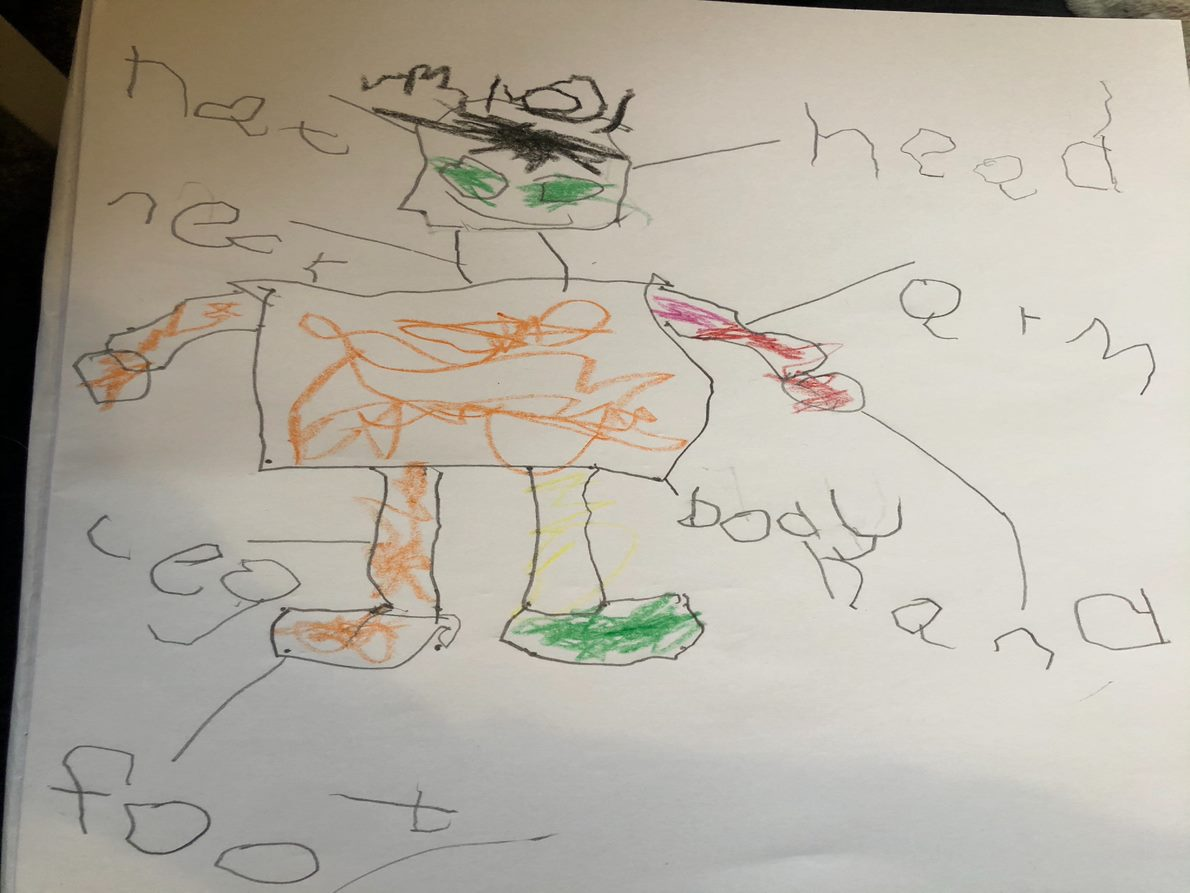 Labels for old toys
Guess my toy…

The toy is wearing red shirt with white on it.
It also is wearing a big black hat.
It has a big moustache on their face. 
Can you guess?

It whistles and puffs…

They march up the hill and down again…


Can you guess?
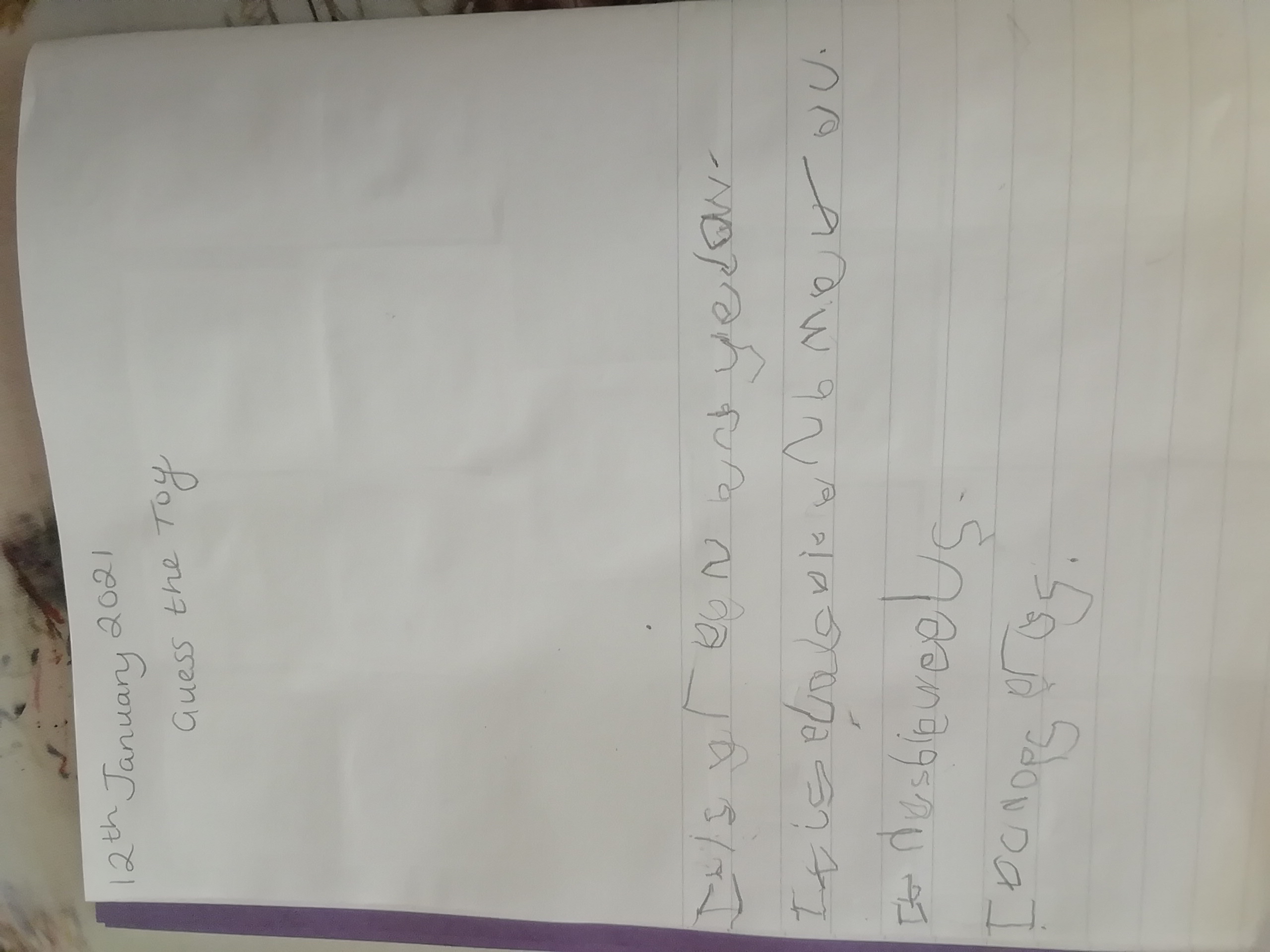 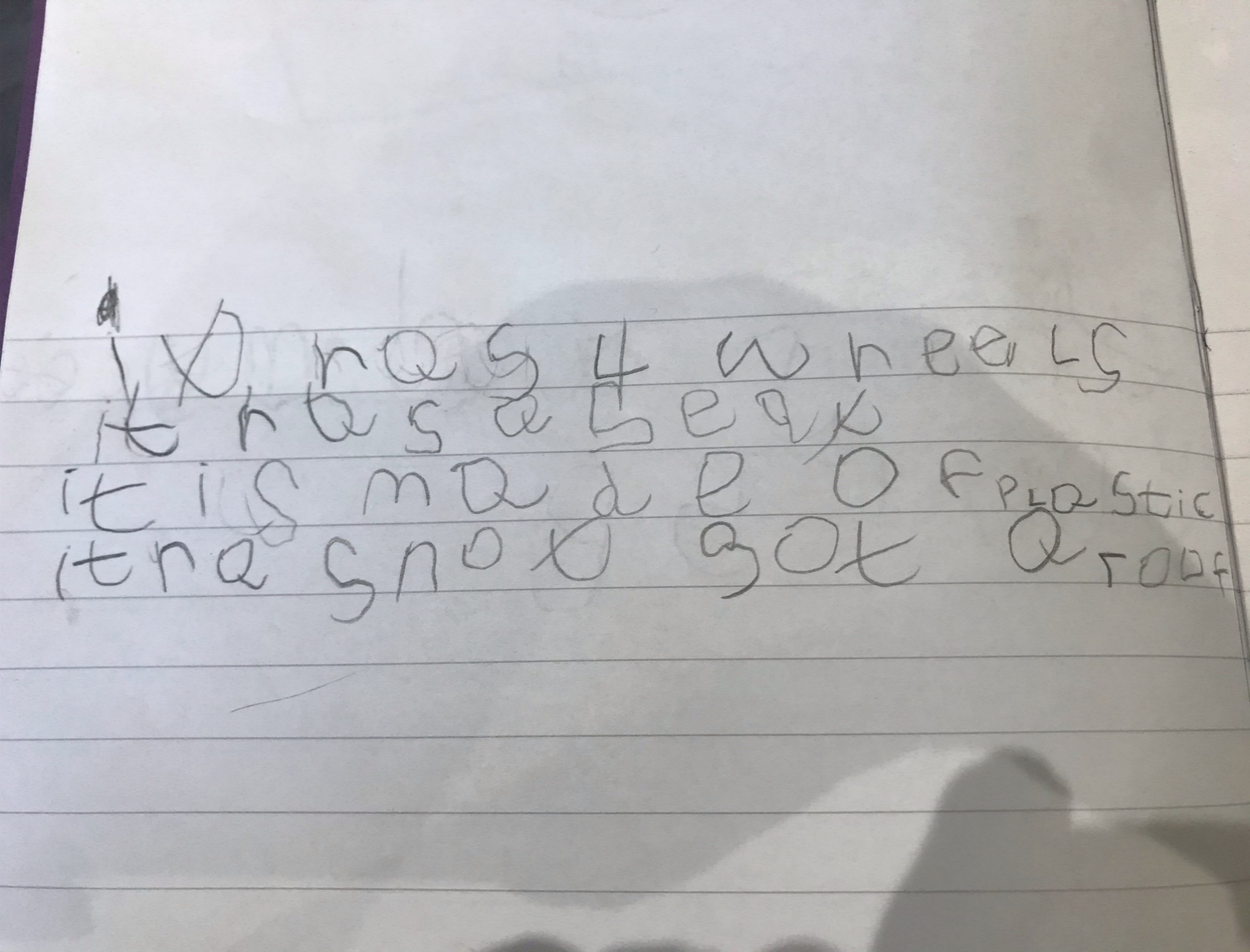 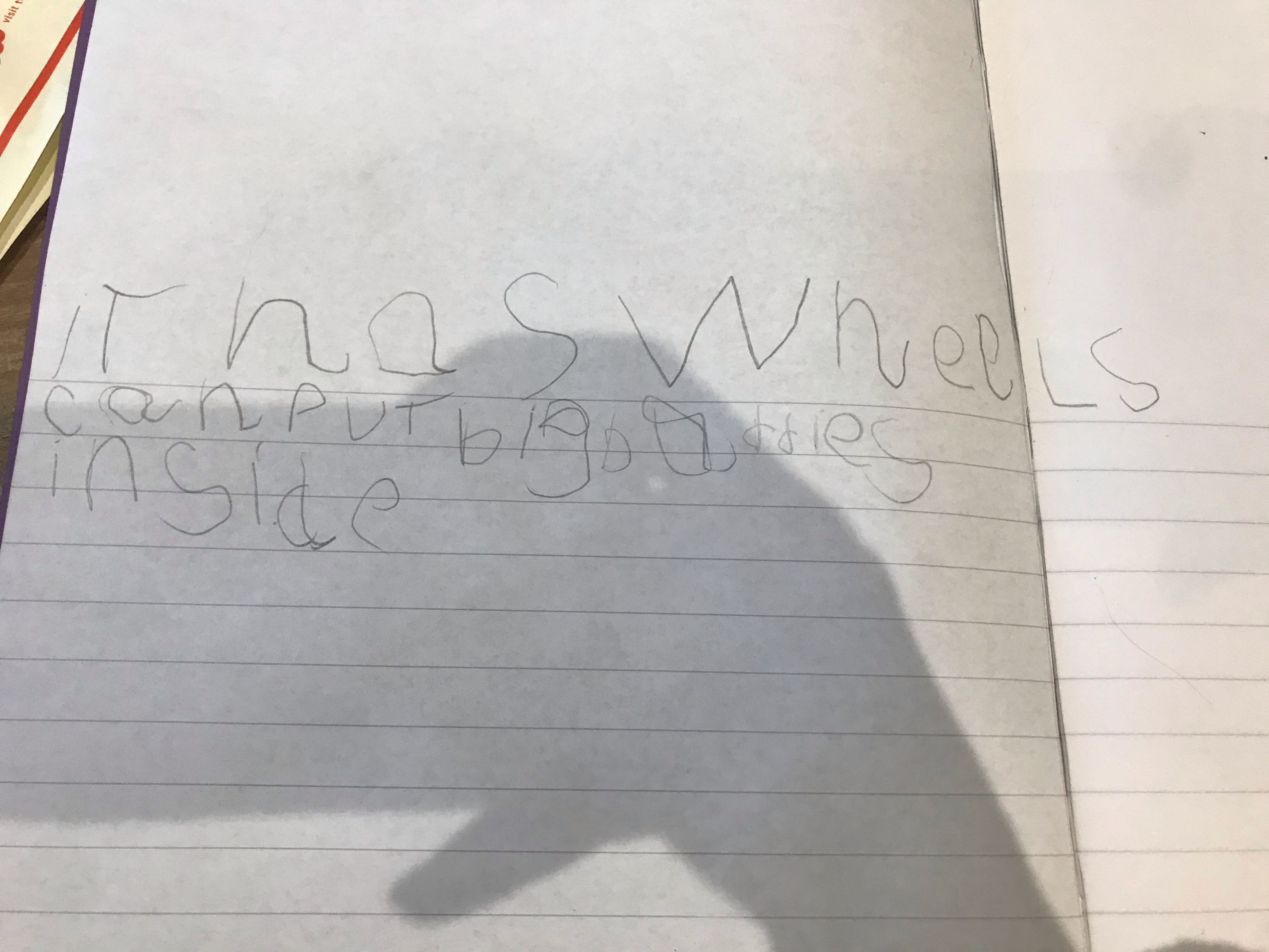 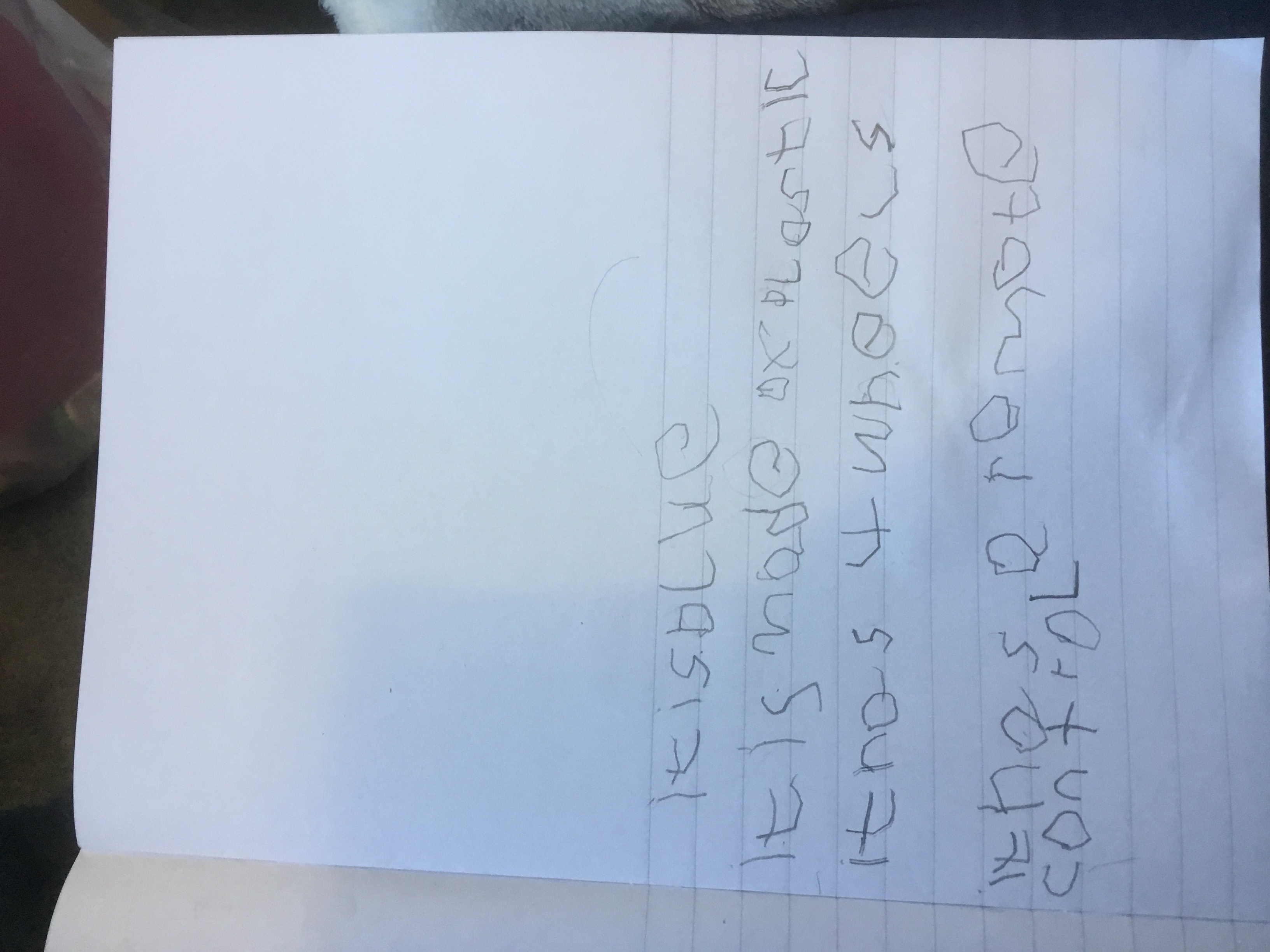 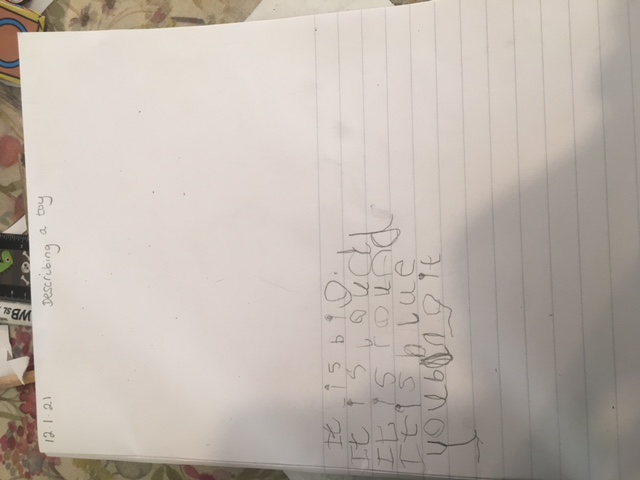